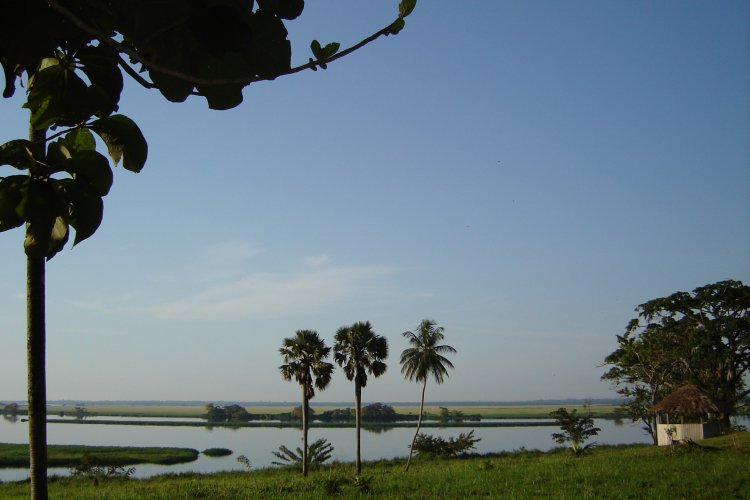 Begroting 2024
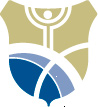 Lisanga
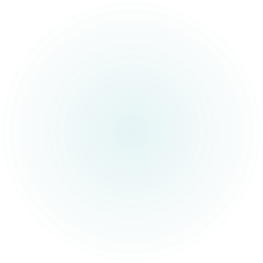 Samenwerken in vriendschap
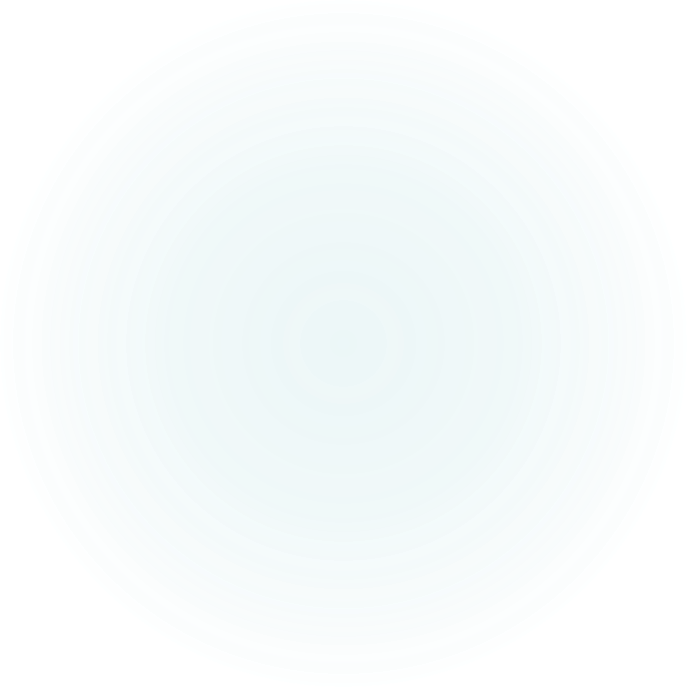 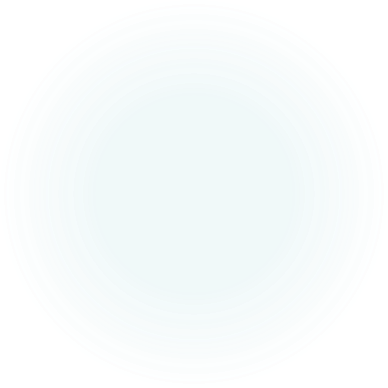 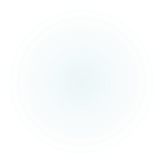 Visie over die samenwerking
We hebben gezien met eigen ogen dat de projecten succes kennen. De projecten zijn duidelijk zeer nuttig. De vraag aan med zorg stijgt als gevolg van geleverde kwaliteit, dat geen gelijke kent in de regio.
We zien dat de zusters ook eigen middelen investeren in projecten. (= cofinanciering) 
De zusters/dokters zijn zeer ambitieus. Zij  zelf komen met voorstellen. We spreken hier van grote  intrinsieke motivatie.
De projecten ondersteunen waar men ter plekke zelf mee gestart is leidt tot succes. Daarom opteren we voor hun eigen projecten te ondersteunen. 
De verantwoordelijkheid en het recht op initiatief ligt volledig bij de zusters SIC. 
Het is het tempo van de congolesen zelf die de snelheid van de  vooruitgang bepaalt.
We ondersteunen bij voorkeur projecten met een sterk multiplicerend en duurzaam karakter. We stimuleren het financieel autonoom worden van de projecten.
Werkingsbegroting: Budgetten voor reguliere projecten van de zusters SIC voor 2024
Werkingsbegroting: Budgetten 2024 voor projecten met andere organisaties
Ontwikkeling van een 4 jaren plan
We hebben samen de noden ter plekke ingeschat  ( Congoreis 2022) Het was duidelijk dat we een extra inspanning  moesten doen om de vele noden te verhelpen.  We schatten deze extra inspanning in op $143.600.  Daarom opteerden we voor een vier-jaren plan.
In overleg werd een 4 jarenplan ontwikkeld en werden er dus concrete bedragen toegewezen. 
Gezien het zelf financierend karakter en de grote interesse van de zusters, investeerden we eerst in zonne-energie. De werkingskosten dalen hiermee en komt er dus ruimte om zelf te investeren. (= multiplicend effect )
Verder is het de vrijheid/verantwoordelijkheid van de zusters SIC om de  prioriteiten te bepalen. 
We voorzien sinds 2023 ook een budget voor het onderhoud van de installaties.
Inschatting noden:  centra medicaux
Inschatting noden: onderwijs
Inschatting noden: sociaal economische initiatieven
Inschatting noden: landbouw – veeteelt project(en)
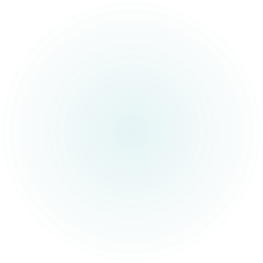 Autonomie: Prioriteiten in de 4-jaren begroting worden door de zusters bepaald
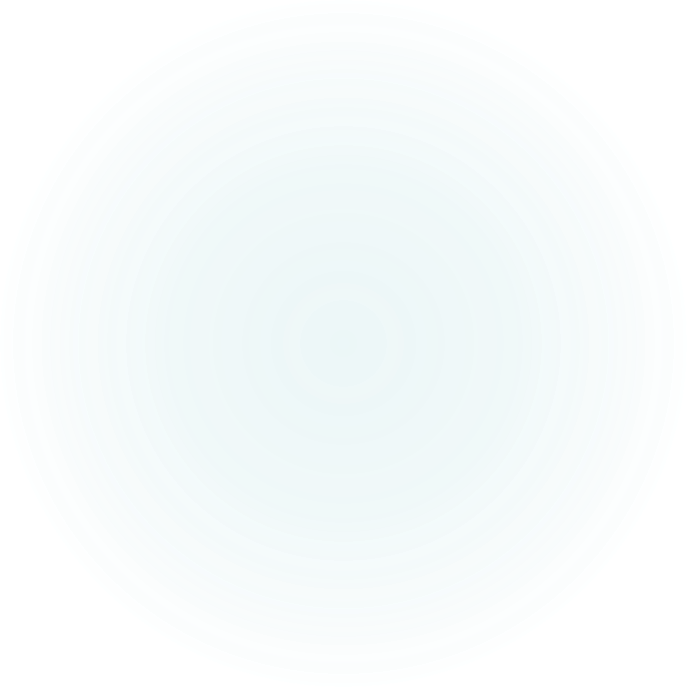 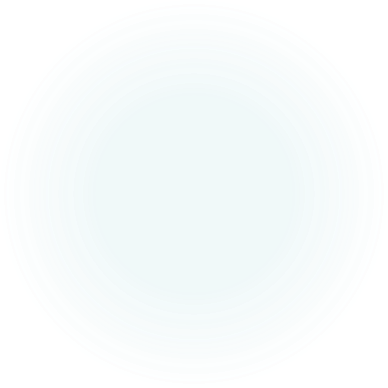 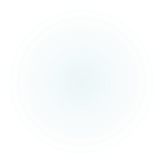 Realisatie in het lopende 4 jaren plan
Opvolging van het 4-jarenplan
De zusters SIC zelf zijn eigenaar en dus verantwoordelijk voor de projecten.
Wij ondersteunen bij opmaak en realisatie van het 4-jaren plan. 
		( advies en financieel )
We werken met voorschotten gespreid over het jaar. Bij de ontvangst van de bewijsstukken wordt het volgende voorschot uitbetaald. Het resterende deel wordt begin van het volgende jaar gestort.  
Wij worden op onze beurt ter verantwoording geroepen door de Belgische overheid over het aanwenden van onze middelen. Wij moeten ook zelf  verantwoordingsstukken voorleggen. 
Het plan wordt door ons ook opgevolgd via:
Contacten: communicatie over voortgang der werken.
Inclusief foto’s
Inclusief verantwoordingsstukken (kosten nota’s)
Bezoek ter plekke om noden en voortgang vast te stellen (om de 3 jaren)
Realisaties in 2023
ZONNEPANELEN (met batterij ) VOOR ALLE PROJECTEN
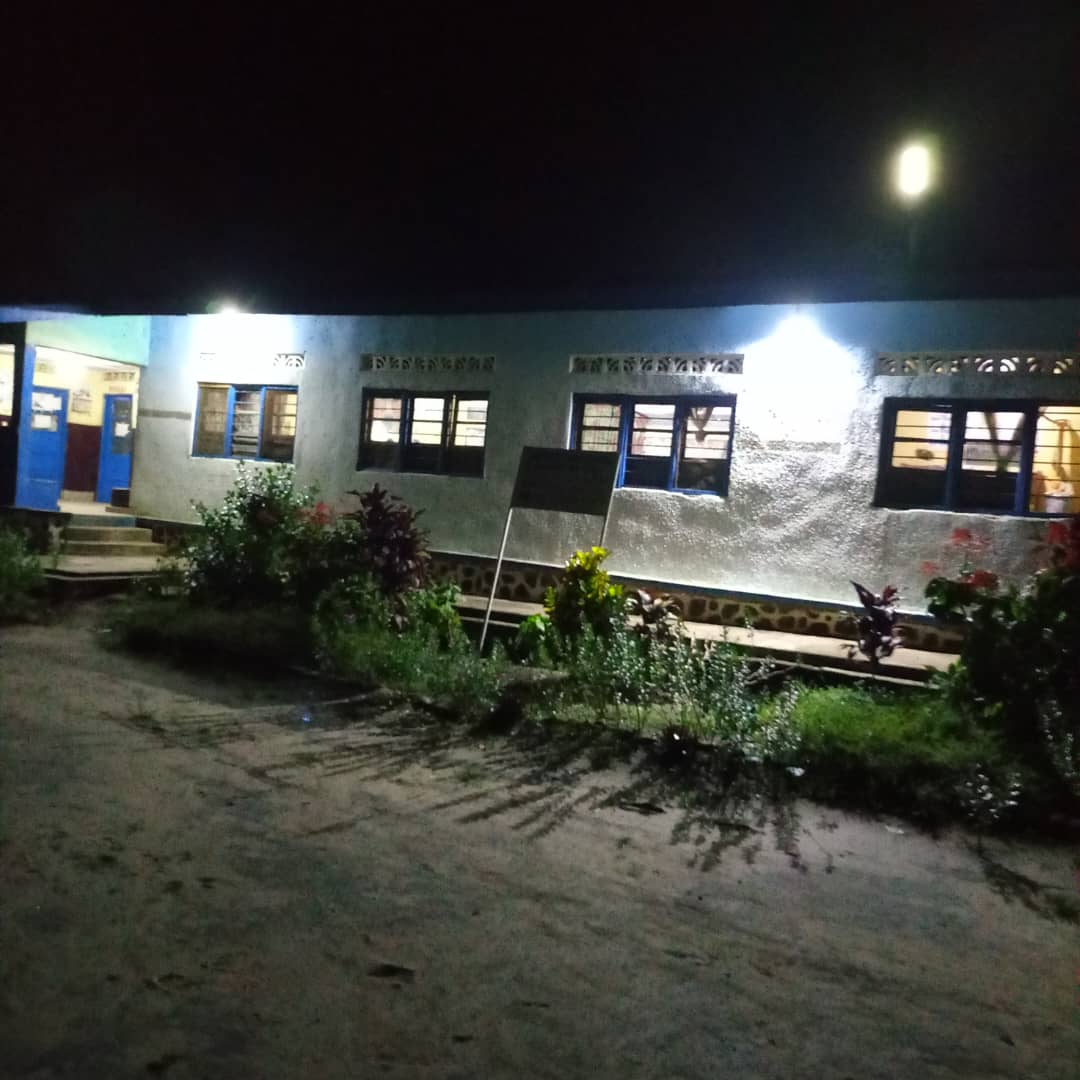 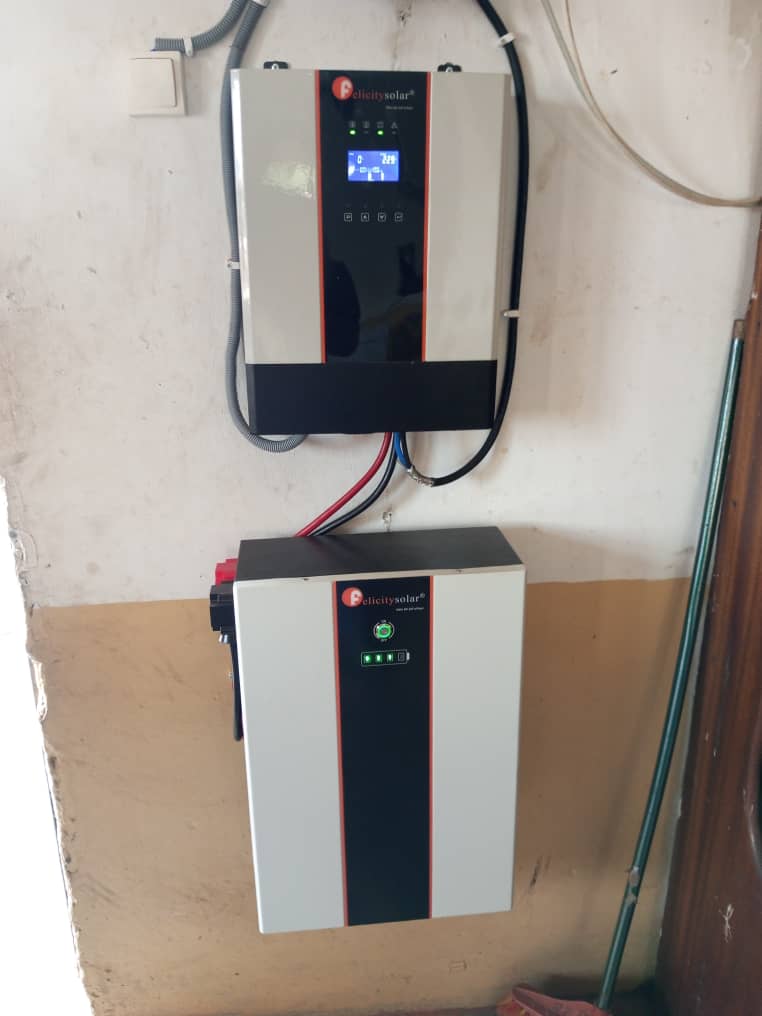 Realisaties in 2024
Bouwen van:
4 extra ziekenhuiskamers in Inongo
Varkensstal in Bokoro 
Kinelokaal in Inongo
Realisaties 2024:  NIEUWE VARKENSSTAL (2de) IN BOKORO
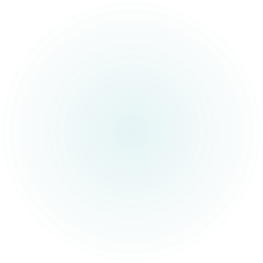 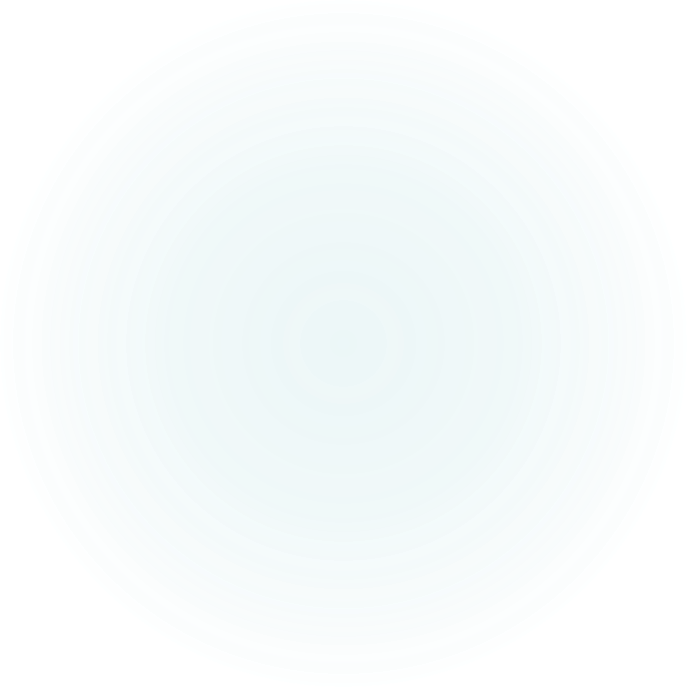 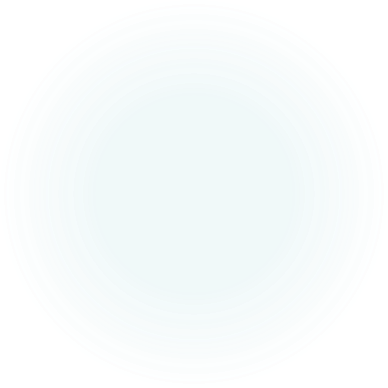 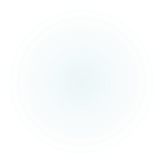 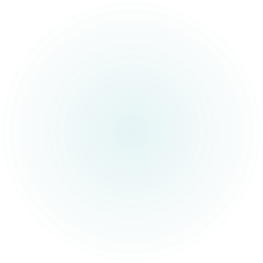 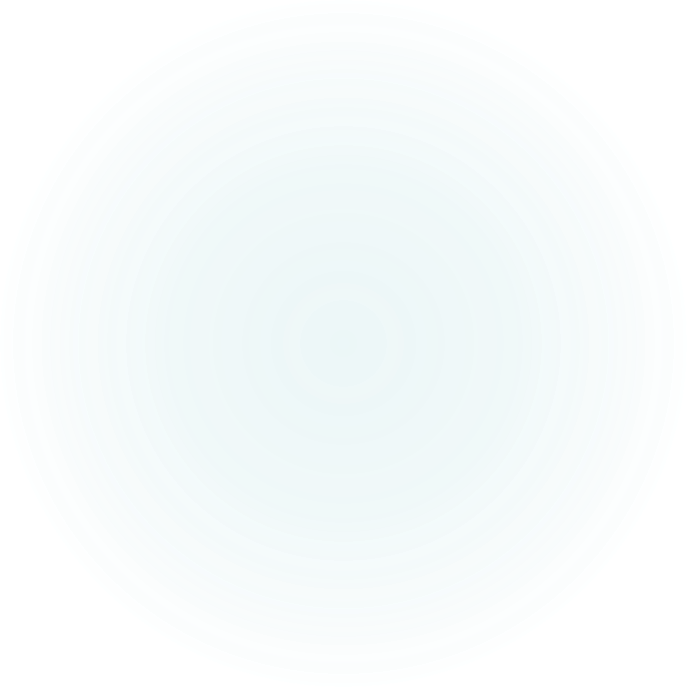 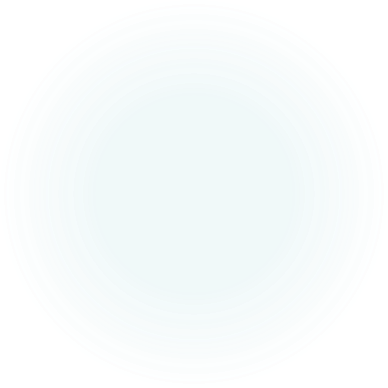 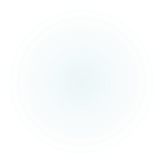 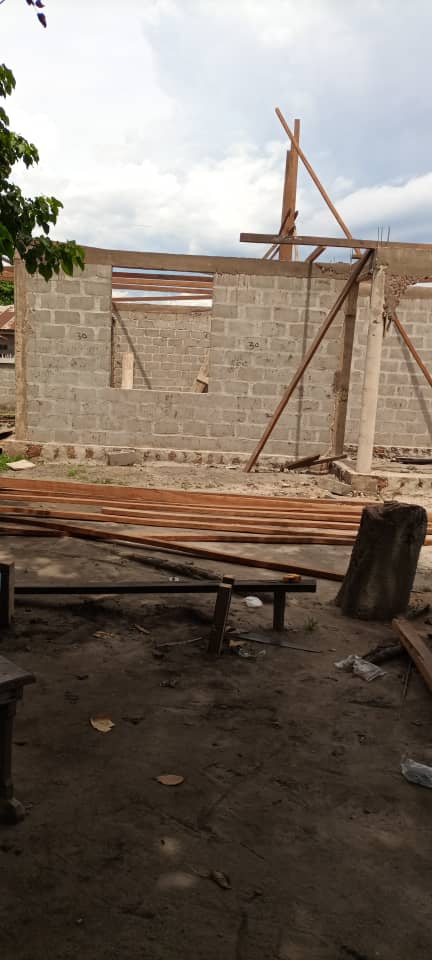 NIEUW KINE LOKAAL  IN INONGO
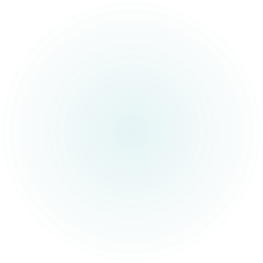 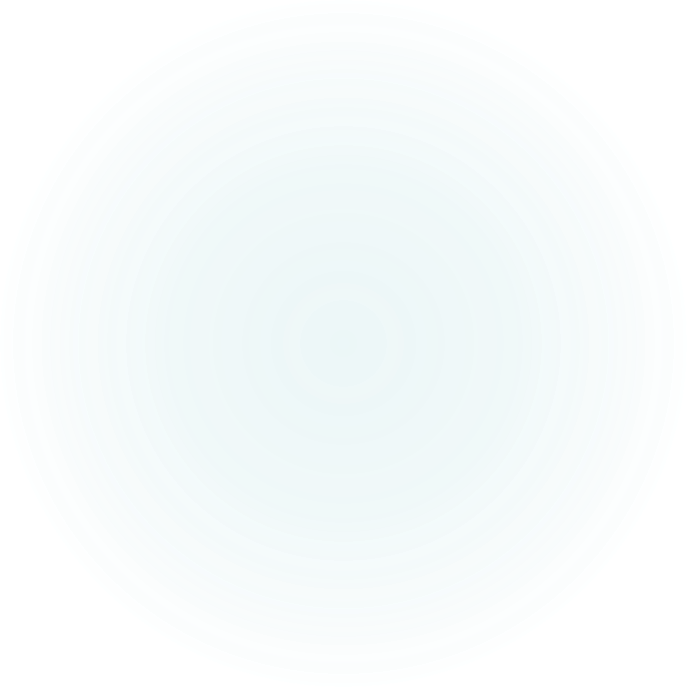 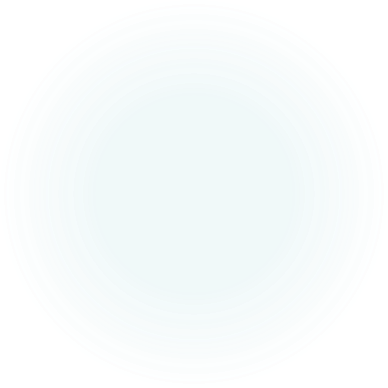 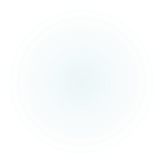 Kine lokaal
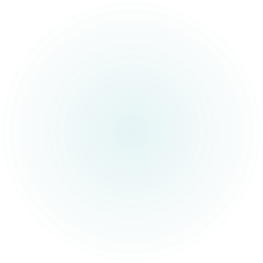 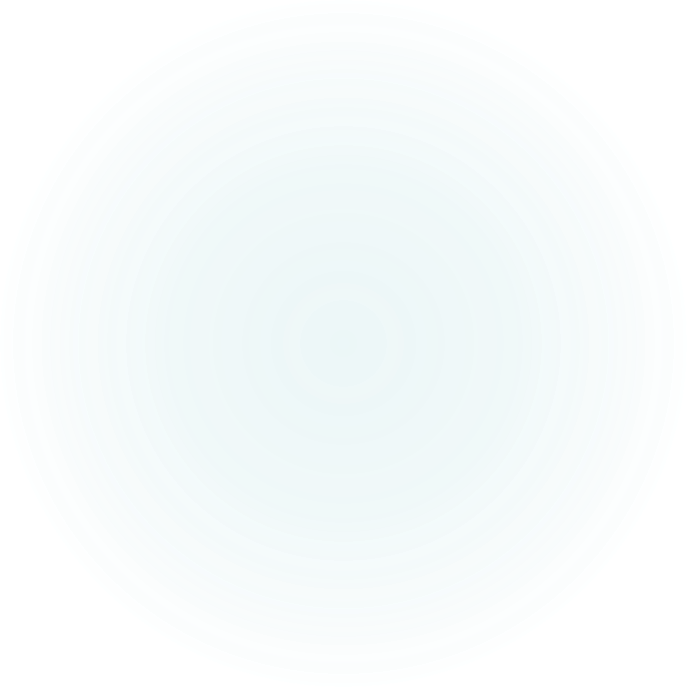 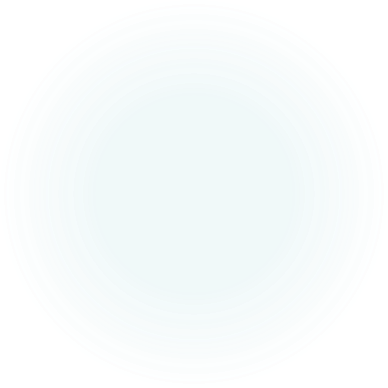 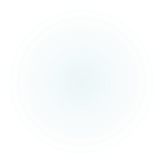 Vier extra ziekenhuiskamersin INONGO
Betekenis van deze samenwerking
Mede dankzij de volgehouden inzet van de zusters Kindsheid Jesu en  jullie, medewerkers van Zorg Saam hebben de zusters SIC in 2023 en 2024 opnieuw stappen gezet in de richting van meer autonomie voor de lokale bevolking. (op vlak van: onderwijs, landbouw-veeteelt, gezondheidszorg en sociaal-economisch)
Jullie kunnen fier zijn over deze succesvolle  en  langdurige samenwerking met de Congolese bevolking. 

DANK U WEL 
IN NAAM VAN DE ZUSTERS SIC EN 
DE CONGOLESE BEVOLKING